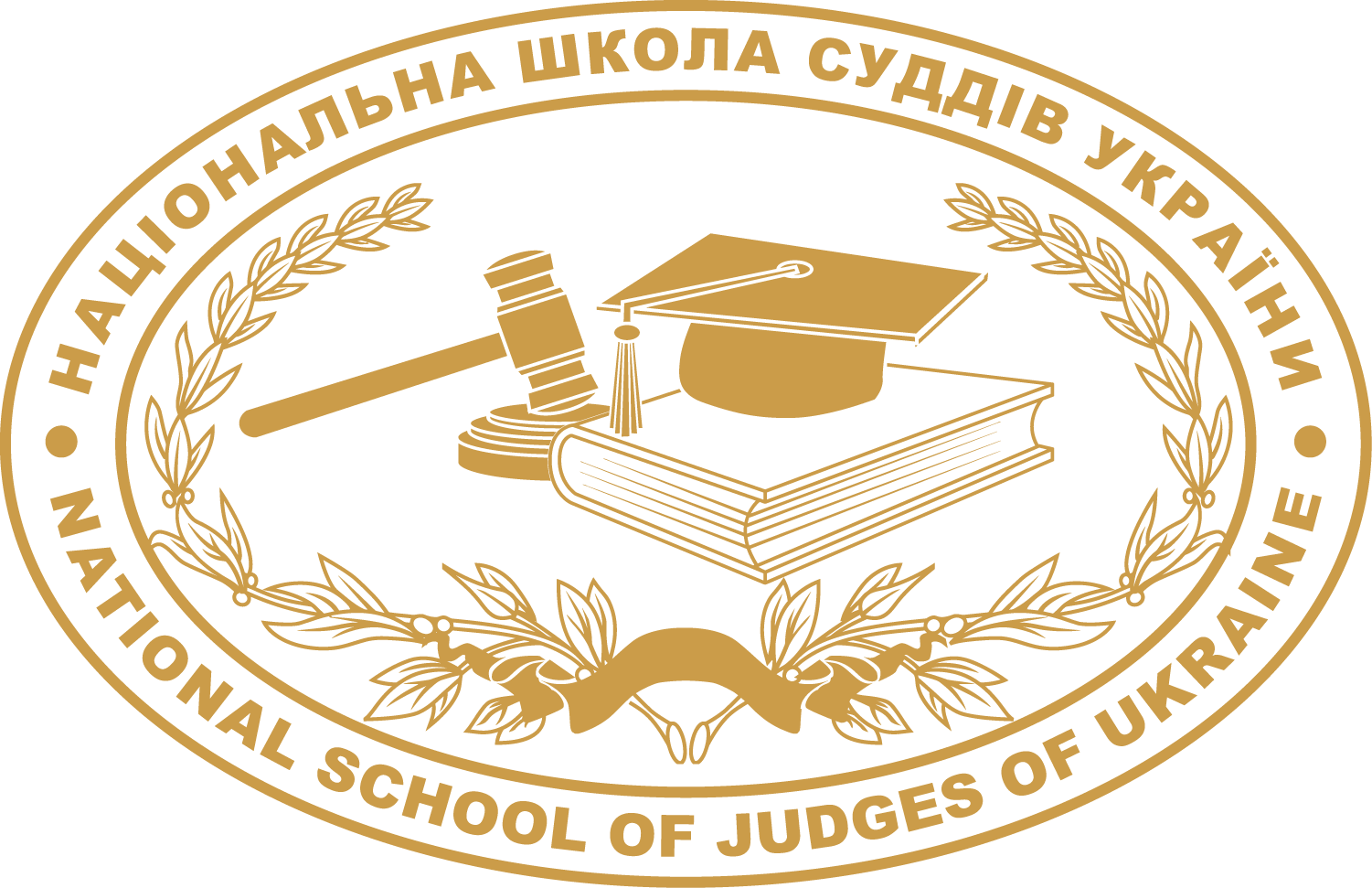 Розроблення курсів для 
співробітників Служби судової охорони –  
складова частина комплексної підготовки
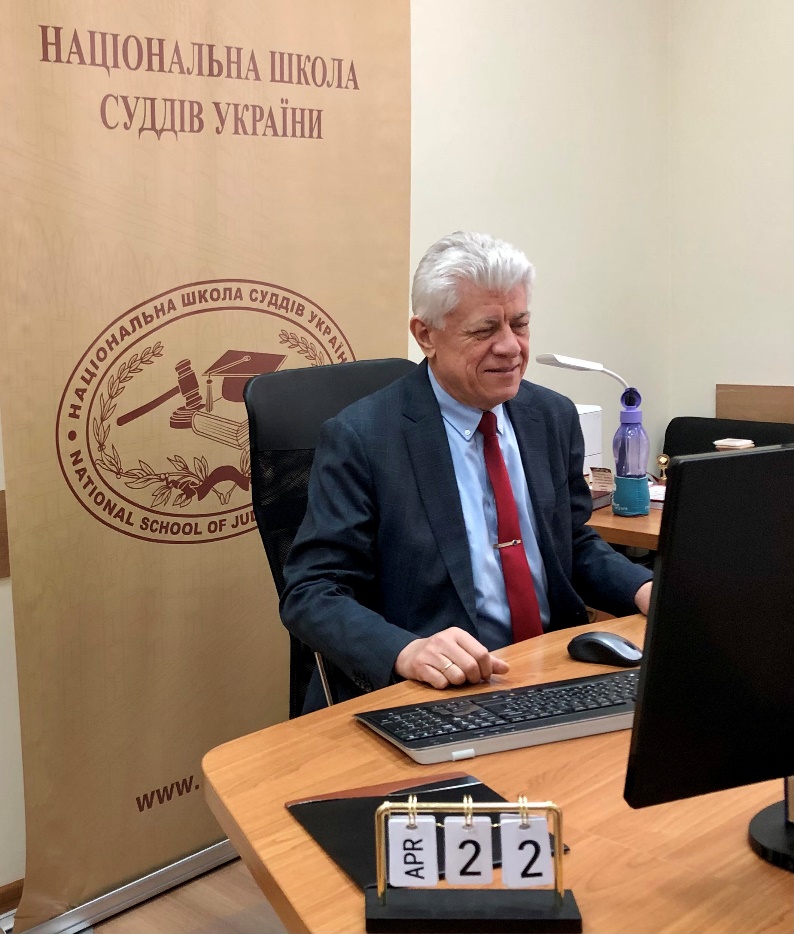 Володимир Мазурок
Проректор 
Національної школи суддів України
Онлайн–тренінг
для співробітників 
Служби судової охорони
Побудова ефективної команди 
Київ – Львів – Луцьк
22 квітня 2021 року
ССО
є державним органом у системі правосуддя для забезпечення охорони та підтримання громадського порядку в судах
НШСУ
забезпечує підготовку висококваліфікованих кадрів для системи правосуддя та здійснює науково–дослідну діяльність
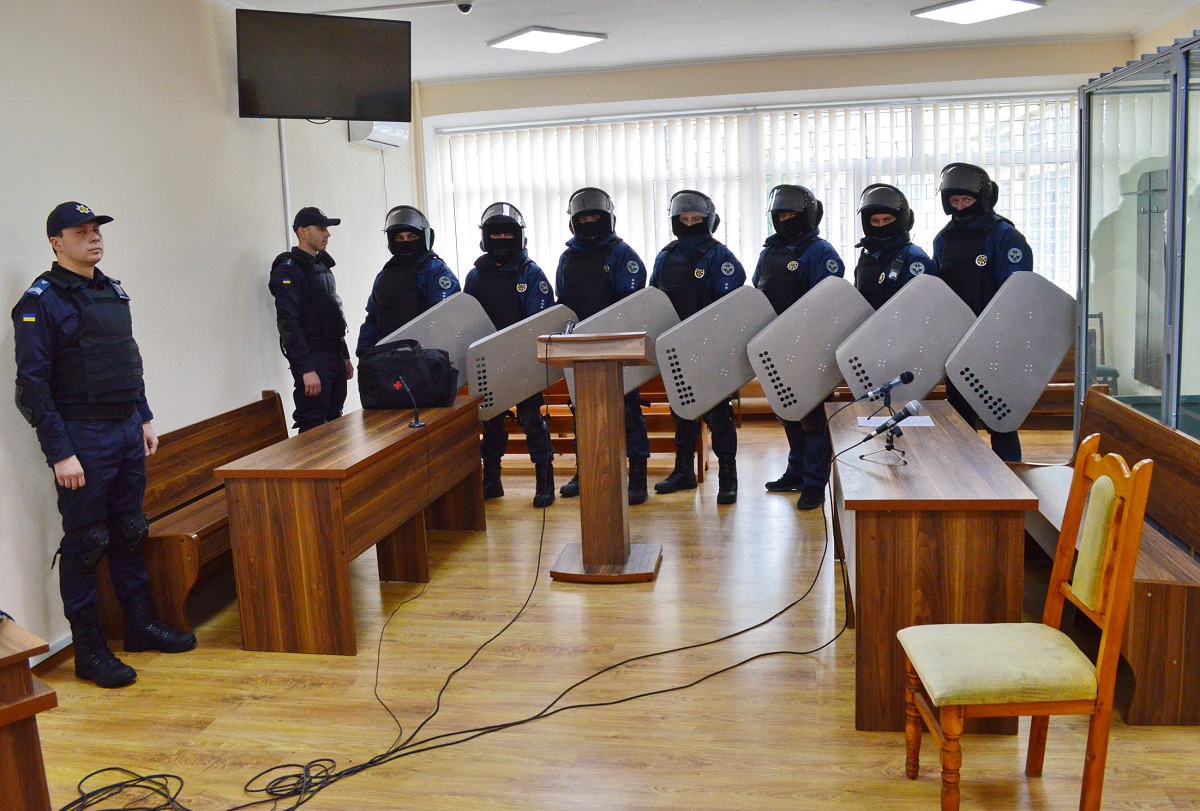 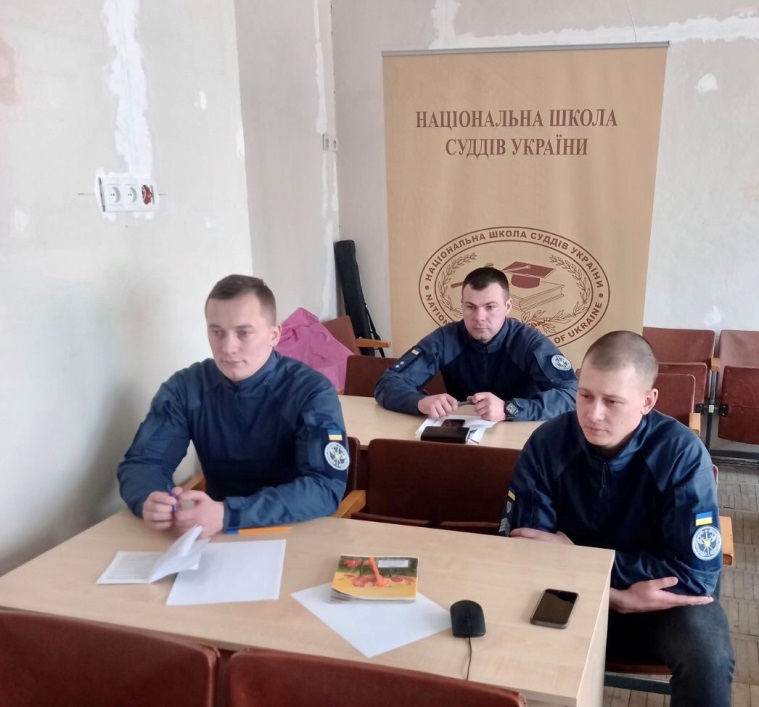 Структура
[Speaker Notes: Порядок підготовки співробітників ССО від 28.02.20]
Керівництво
Ректор
Проректор з науково-дослідної роботи та науково-методичної роботи
Проректор по забезпеченню організаційної діяльності
Проректор з підготовки кадрів для системи правосуддя
Керівник апарату
[Speaker Notes: Порядок підготовки співробітників ССО від 28.02.20]
Унормування співпраці 
освіти й охорони судівництва
Національна школа суддів України та Служба судової охорони у 2019 році розпочали плідну співпрацю для професійної підготовки співробітників Служби судової охорони.
	У 2020 році відповідно до положень чинного законодавства Національна школа суддів України та Служба судової охорони визначили основні напрямки спільної роботи щодо виконання взаємопов’язаних функцій і завдань у Меморандумі про співпрацю.
	Головними цілями Меморандуму визначено поєднання зусиль сторін, спрямованих на:
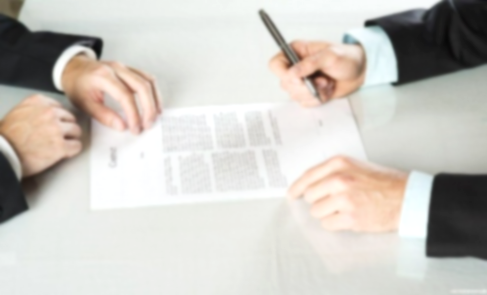 підвищення професійного рівня співробітників Служби судової охорони, суддів і працівників апарату судів 
формування пропозицій щодо удосконалення нормативної бази у сфері забезпечення охорони органів та установ системи правосуддя 
забезпечення безпеки учасників судового процесу й особистої безпеки суддів
СТРАТЕГІЯ РОЗВИТКУ 
СУДДІВСЬКОЇ ОСВІТИ В УКРАЇНІ 
на 2021-2025 роки
Розробка комплексної програми 
підготовки співробітників Служби судової охорони 
визначення потреб у підготовці співробітників Служби судової охорони
упровадження локального регулювання змісту та організації підготовки працівників Служби судової охорони
розробку курсів для підготовки співробітників Служби судової охорони
підготовку тренерів(викладачів) для вишколу співробітників Служби судової охорони
Організація
Відповідно до п. 1.5. Порядку підготовки співробітників Служби судової охорони відділ спеціальної підготовки кандидатів на посаду судді та регіональні відділення Національної школи суддів України здійснюють підготовку співробітників Служби судової охорони
Підготовка співробітників Служби 
може бути організована та проведена 
спільно різними структурними підрозділами 
Національної школи суддів України
План підготовки на 2021 рік
Ректор Національної школи судді України затвердив план підготовки співробітників на 2021 рік, який погоджено зі Службою судової охорони 
	Планом передбачено 
проведення протягом року близько 100 занять 
	У період карантину проводяться 
онлай і офлайн–заняття
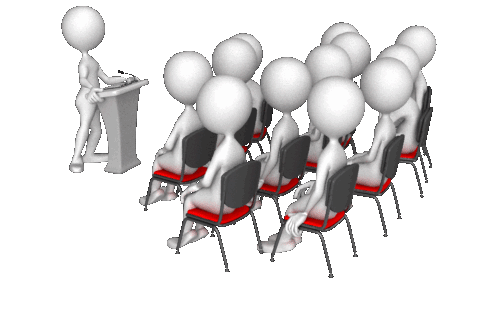 Процес Підготовки
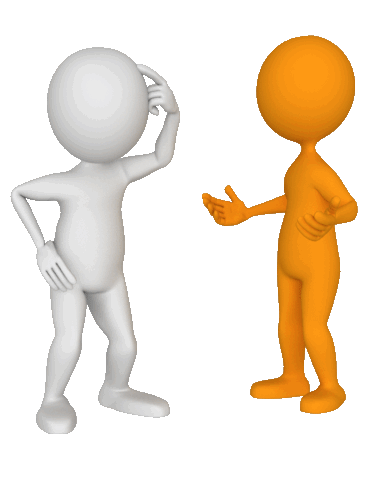 Форми занять
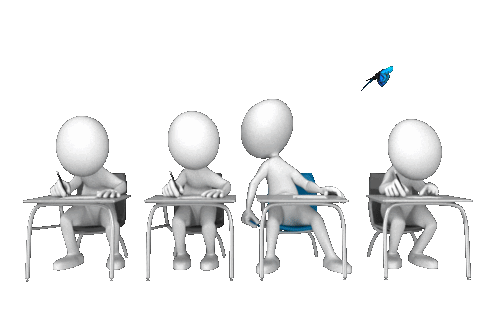 Очна (офлайн) підготовка
Дистанційна підготовка
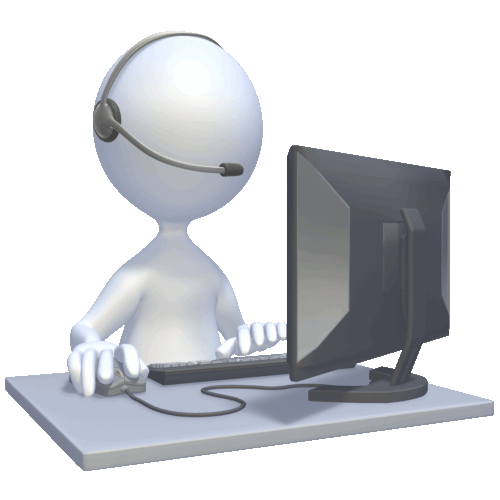 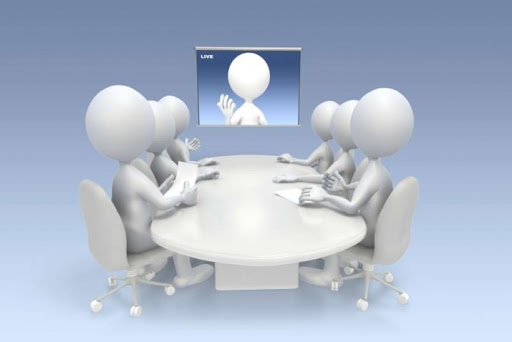 Онлайн підготовка, зокрема, за допомогою програми Zoom
У 2021 році – 39 занять
955 співробітників і співробітниць
онлайн–семінари–практикуми 
“Ефективна  комунікація у професійній діяльності” –  Київ, Дніпро 
офлайн і онлайн–тренінги: 
“Побудова ефективної команди”, “Забезпечення особистої безпеки суддів і членів їхніх сімей, працівників апаратів судів. Громадська безпека” – Київ, Чернігів, Черкаси, Суми
онлайн–круглі столи 
“Функціонування Служби судової охорони в системі правосуддя України” – Черкаси, Суми, Полтава, Чернігів, Луцьк
онлайн–семінари: “Судова система України, законодавство про судоустрій і статус суддів” – Львів, Тернопіль, Івано–Франківськ, Рівне, Дружківка, Хмельницький, Харків
“Запобігання та протидія корупції: окремі аспекти законодавства України. Особливості електронного декларування” – Харків
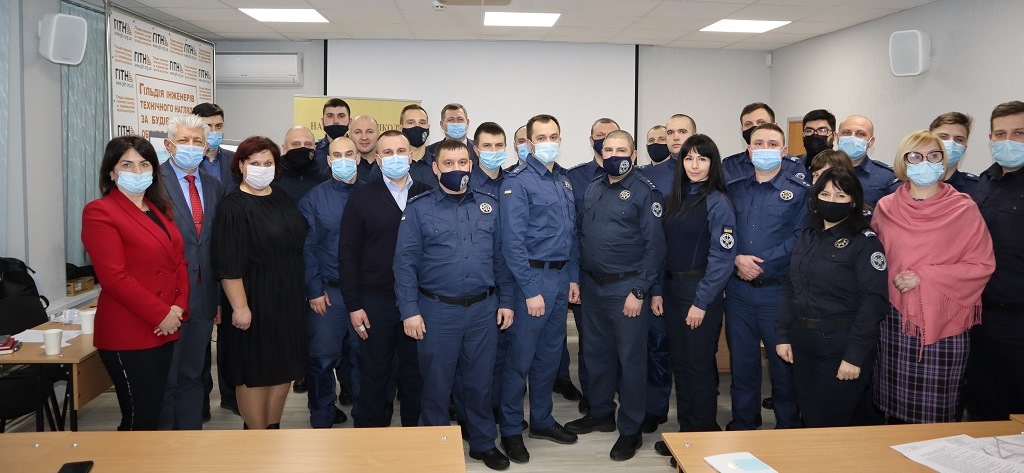 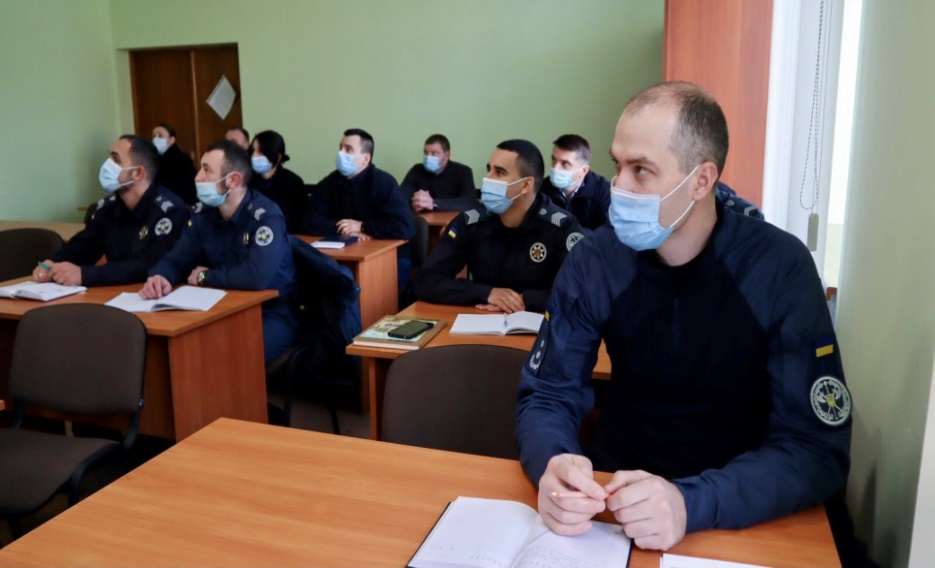 Розроблення курсів
Участь у розробленні тренінгу 
Побудова ефективної команди 
взяли судді Дмитро Кратко 
                                 Лілія Карабак 
				Максим Ходаківський 
працівники Вищої ради правосуддя 
		Оксана Лисенко, Ірина Паламарчук 
співробітники Служби судової охорони 
		Володимир Євграфов, Дмитро Мацишин 
працівники Національної школи суддів України 
		Андрій Маслюк, Діана Сніцаренко 
Тамара Закревська, Наталія Буряк і Олександр Марчук
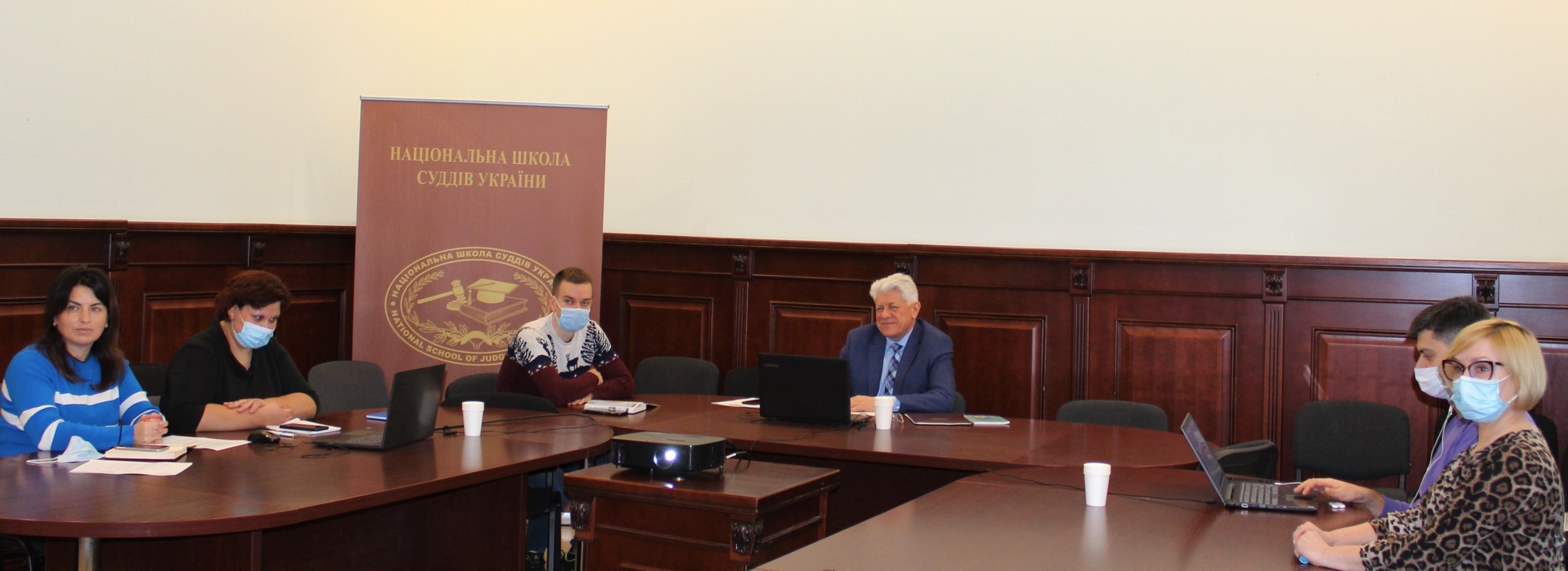 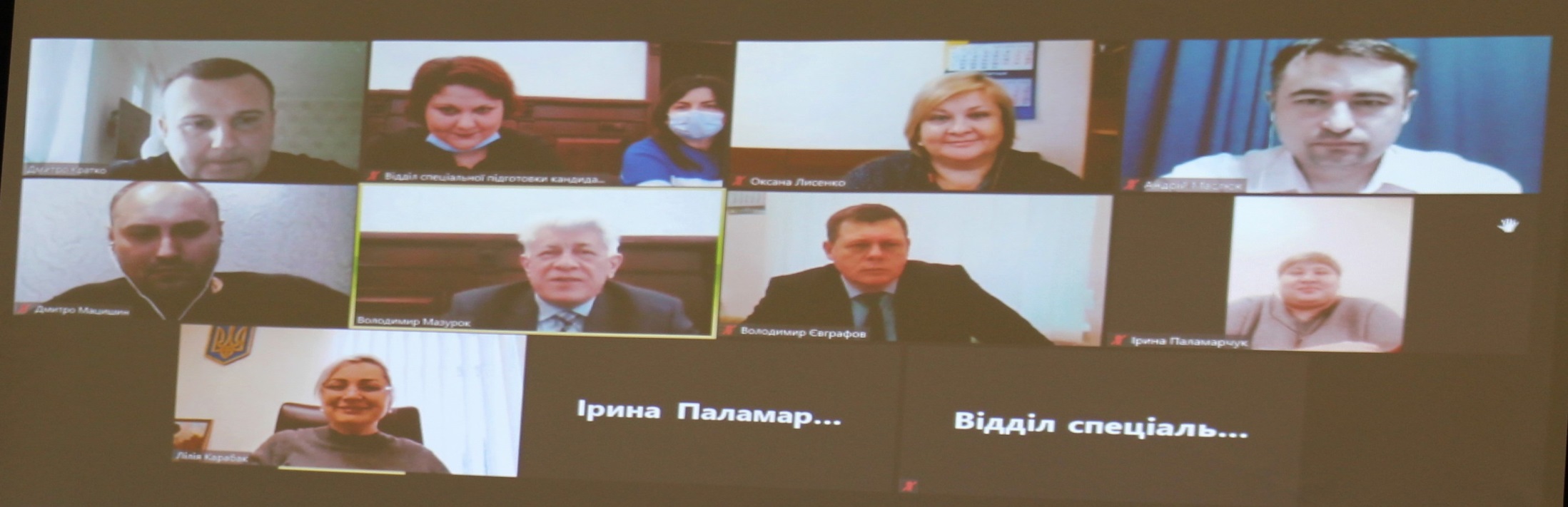 Офлайн–апробація тренінгу:
Побудова ефективної команди
18 лютого 2021 року в Територіальному управлінні 
Служби судової охорони в місті Києві та Київській області 
Спікери: 
судді Дмитро Кратко 
	Максим Ходаківський
		Андрій Потапенко 
співробітники Служби судової охорони 
		Володимир Євграфов, Дмитро Мацишин 
працівники Національної школи суддів України 
			Андрій Маслюк, Діана Сніцаренко 
    Тамара Закревська, Наталія Буряк, Роман Кашперський
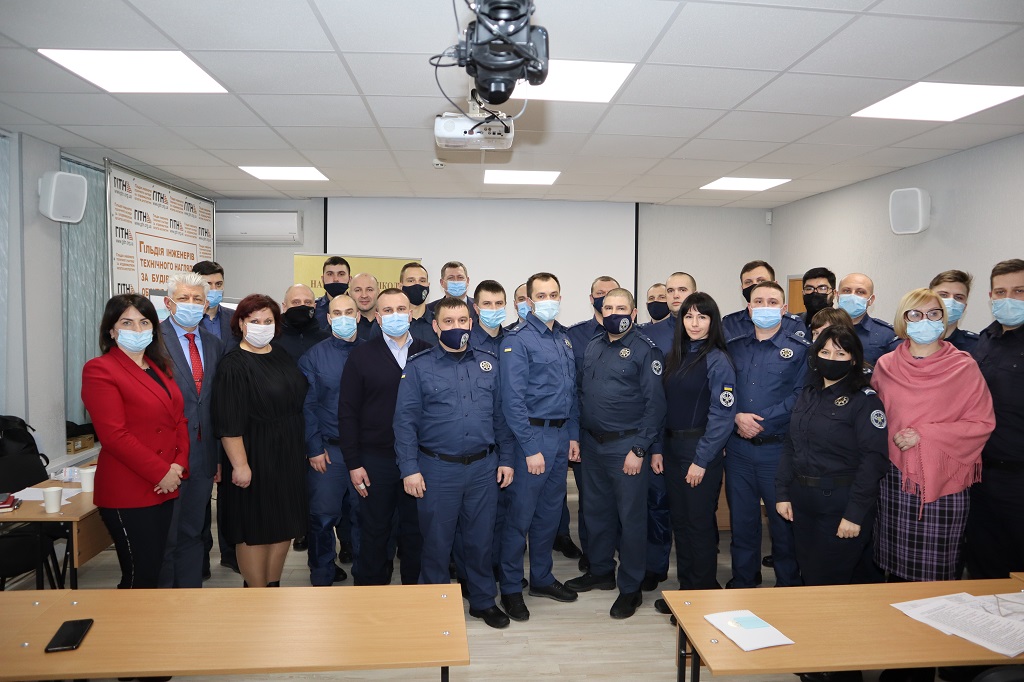 Онлайн–тренінг
Побудова ефективної команди
18 і 25 березня та 6 квітня 2021 року 
в територіальних управліннях Служби судової охорони 
в Чернігівській, Черкаській  і Сумській областях 
Тренерська команда: судді Дмитро Кратко 
Максим Ходаківський 
співробітники Служби судової охорони 
Володимир Євграфов
 Дмитро Мацишин
заступниця голови Громадської організації “Всеукраїнська асоціація судових прес–секретарів” Оксана Лисенко  
працівники Національної школи суддів України 
Андрій Маслюк, Діана Сніцаренко, Тамара Закревська
Команди
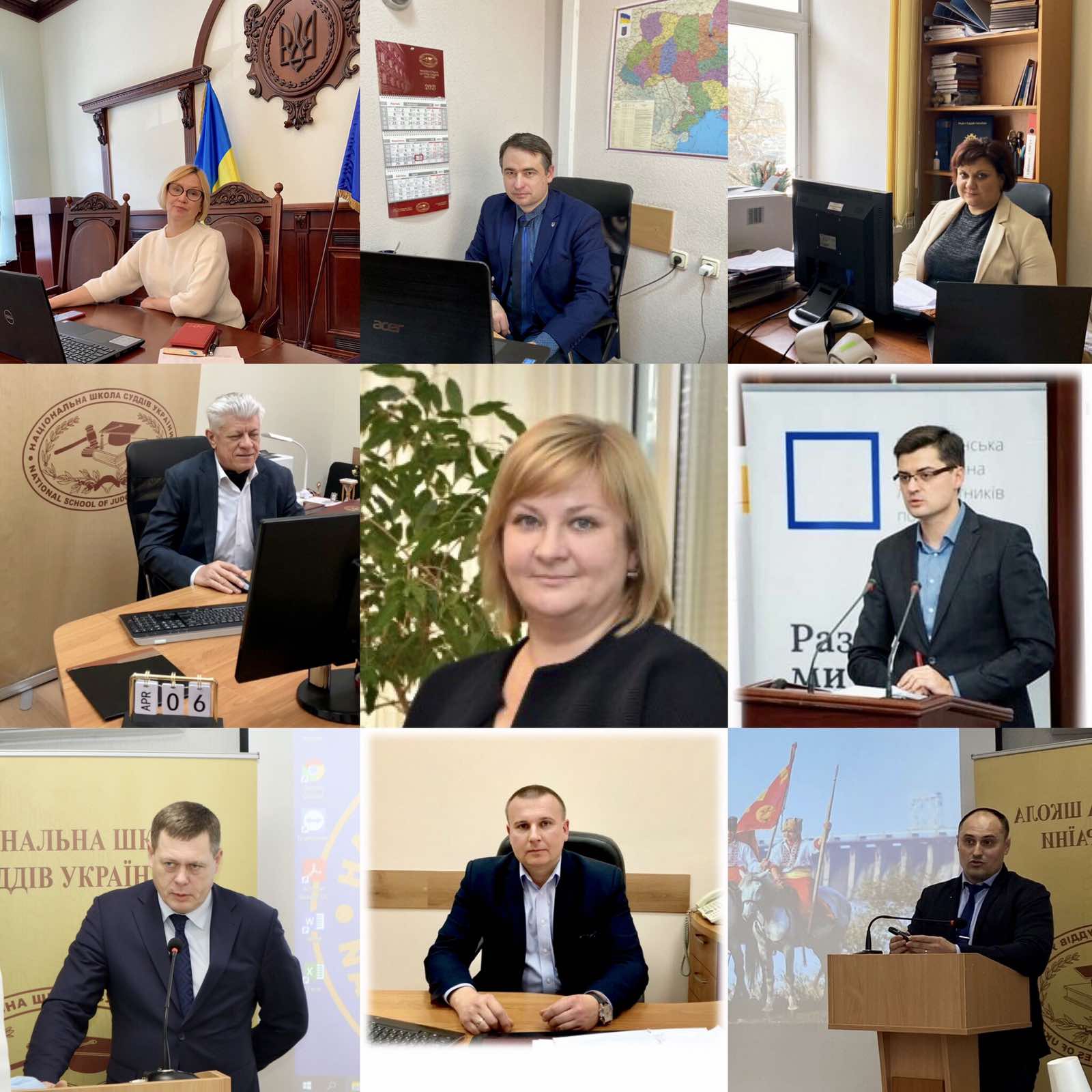 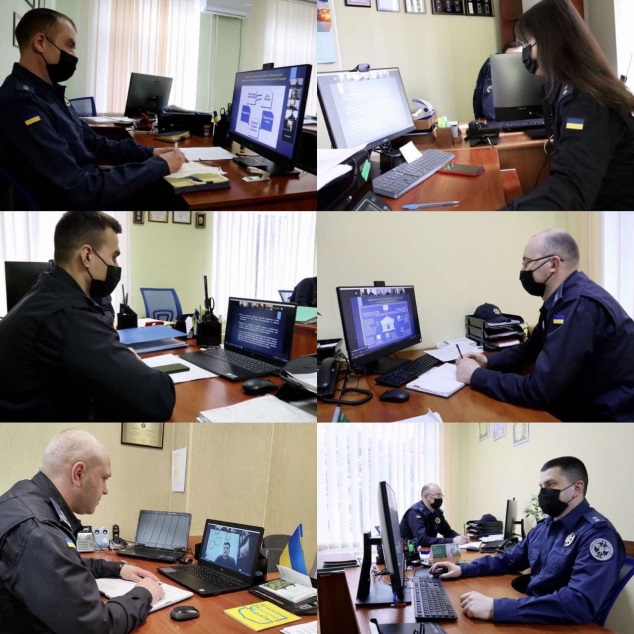 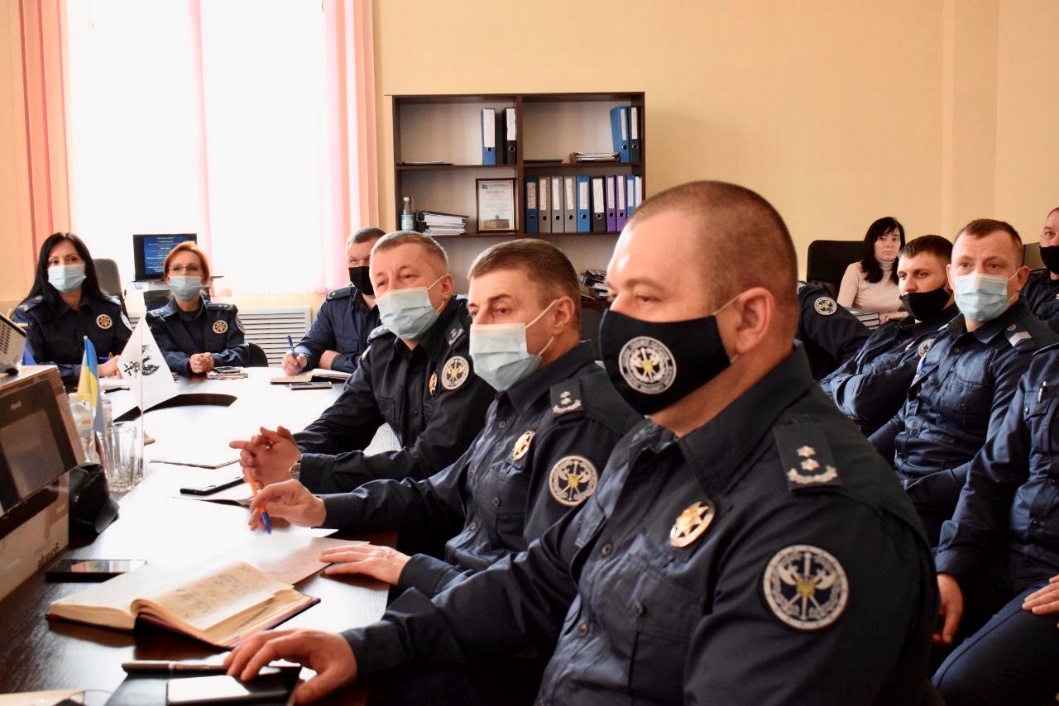 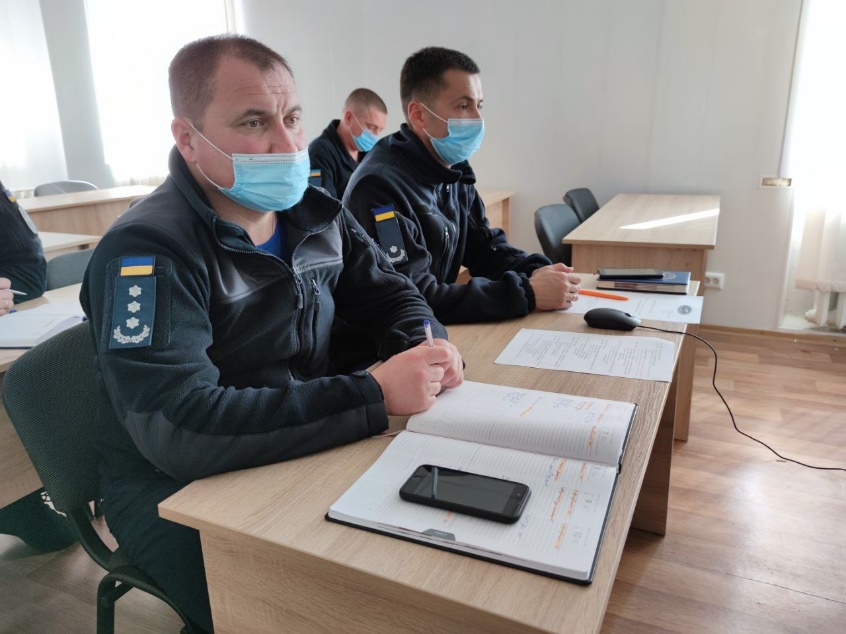 Забезпечення особистої безпеки 
суддів і членів їхніх сімей, працівників апаратів судів. 
Громадська безпека
правові основи забезпечення безпеки

управління безпековими ризиками 

здійснення заходів із запобігання 
загрозам особистій безпеці

заходи громадської безпеки при розгляді справ судом

безпека  в надзвичайних (критичних) ситуаціях 

відповідальність співробітників Служби судової охорони
Розроблення тренінгу
Склад групи
судді Дмитро Кратко, Максим Ходаківський,  
співробітник Служби судової охорони 
Володимир Євграфов, Дмитро Мацишин,  
працівник апарату Вищого антикорупційного суду                                        Юрій Кривда, представниці Громадської організації “Всеукраїнська асоціація судових прес–секретарів”                     Оксана Лисенко, Ірина Паламарчук, 
працівниці Національної школи суддів Діана Сніцаренко, Наталія Буряк, Тамара Закревська
До програми тренінгу включаються: 
презентації Power–Point міні–лекцій
експрес–опитування 
виконання практичних завдань, обговорення, тощо
Онлайн–апробація тренінгу
12 квітня  2021 року Національна школа суддів України провела онлайн–апробацію тренінгу для співробітників Територіального управління Служби судової охорони 
у місті Києві та Київській області:  
“Забезпечення особистої безпеки 
суддів і членів їхніх сімей, працівників апаратів судів. Громадська безпека”
На тренінгу співробітники та співробітниці Служби
оволоділи новими теоретично–практичними знаннями щодо основних понять забезпечення особистої безпеки суддів і членів їхніх сімей, працівників апаратів судів і громадської безпеки 
удосконалили свої вміння та навички управління безпековими ризиками, здійснення заходів громадської безпеки під час розгляду справ судом
Аналіз анкет зворотного зв’язку
Для онлайн–занять особливо актуальним і важливим джерелом інформації для Національної школи суддів України є анонімне анкетування за п’ятибальною шкалою, де 5 балів є найвищою оцінкою, а 1 бал – найнижчою.
	За результатами аналізу анкет отримується інформація про ефективність обраних методів проведення занять, ступінь задоволеності  його учасників процесом і результатами роботи протягом заняття, а також ступінь досягнення поставленої мети.
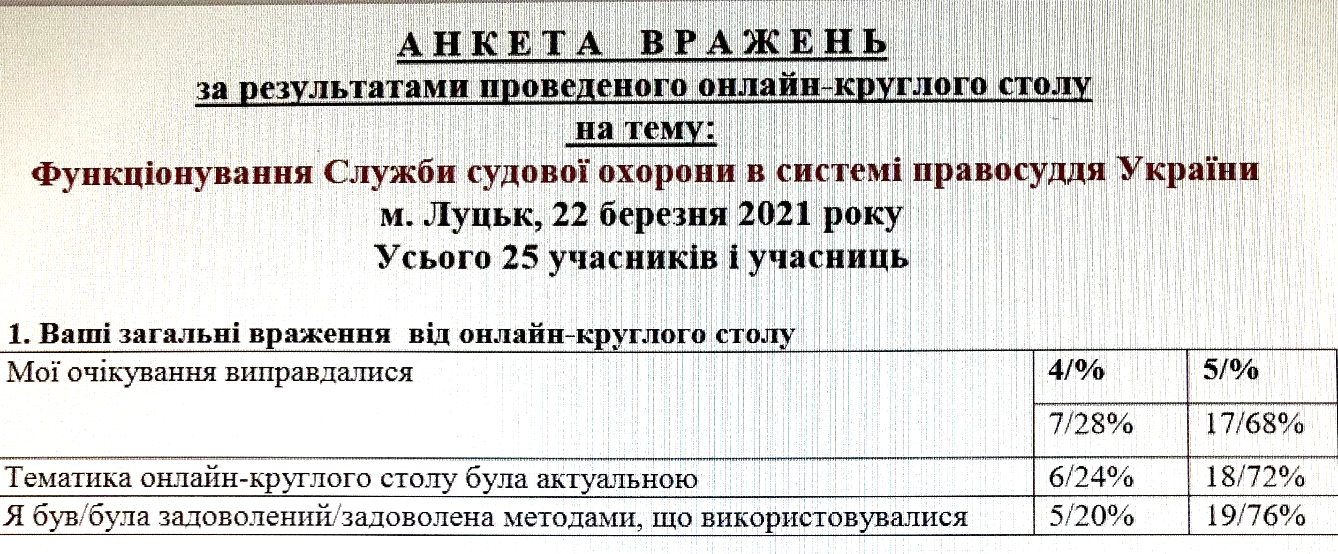 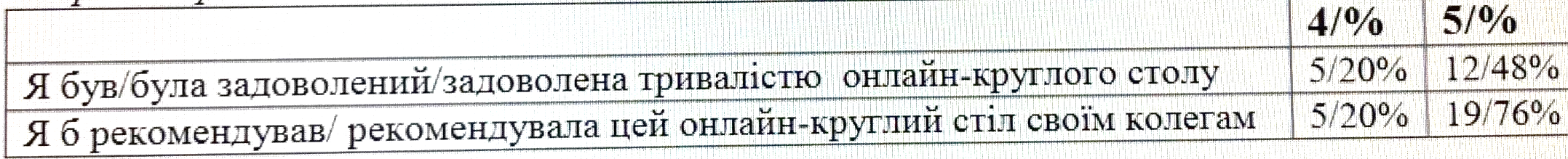 Щиро подякував 
за увагу!
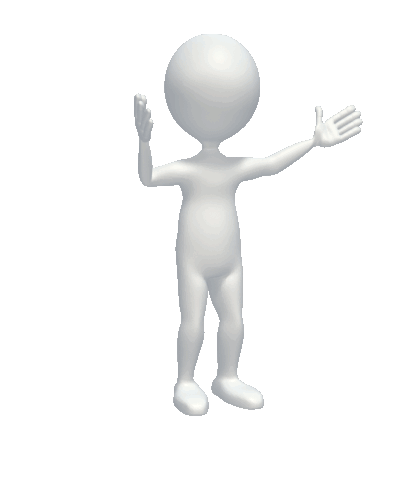 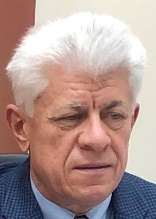